Unit 6
I have a new friend.
Lesson Five – Skills Time
Hello Song
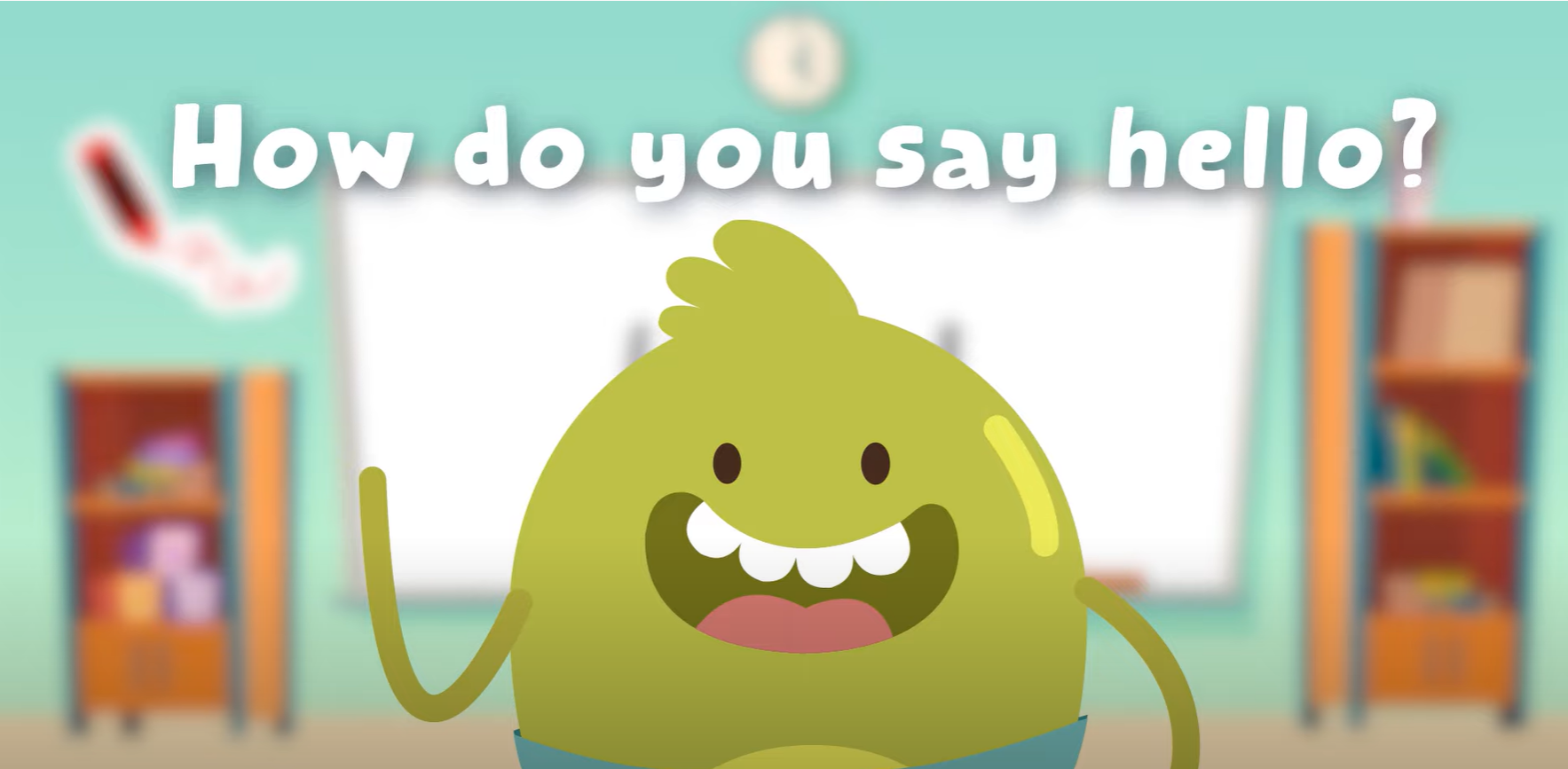 Give me FIVE
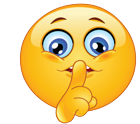 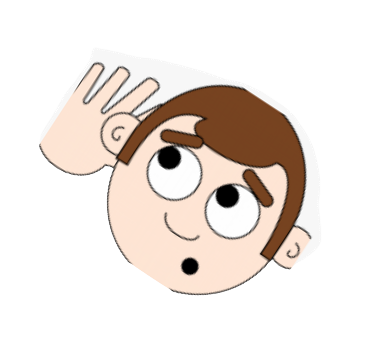 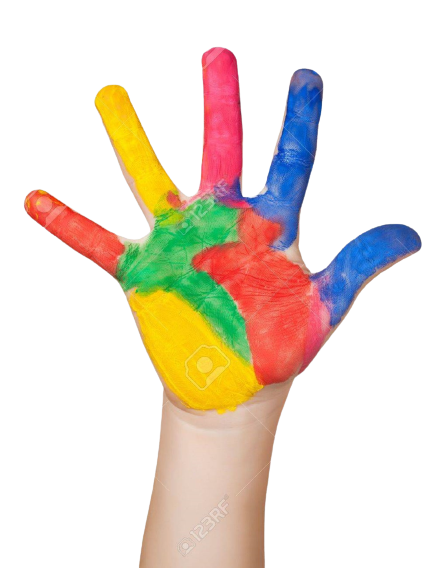 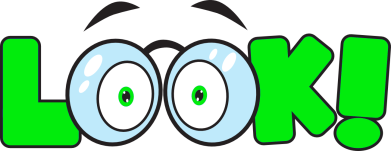 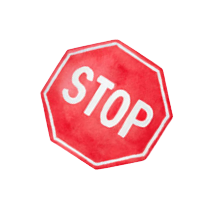 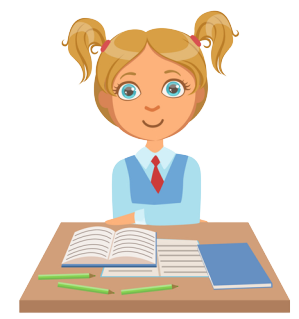 Look and Say
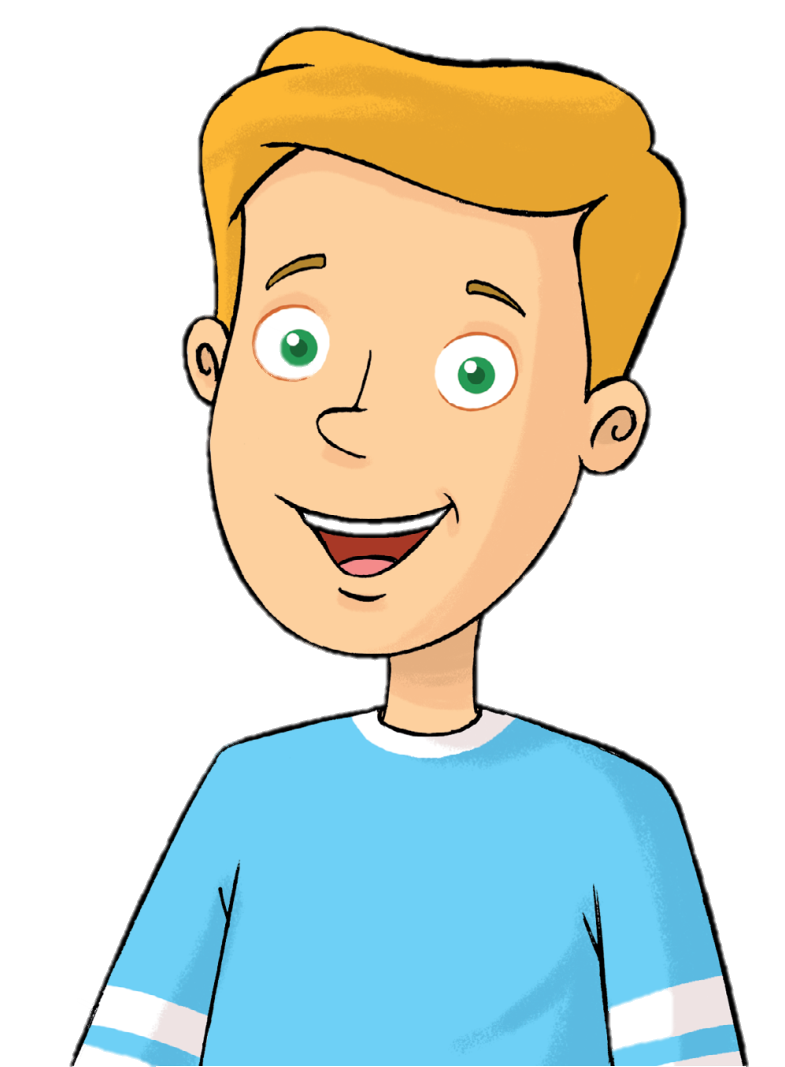 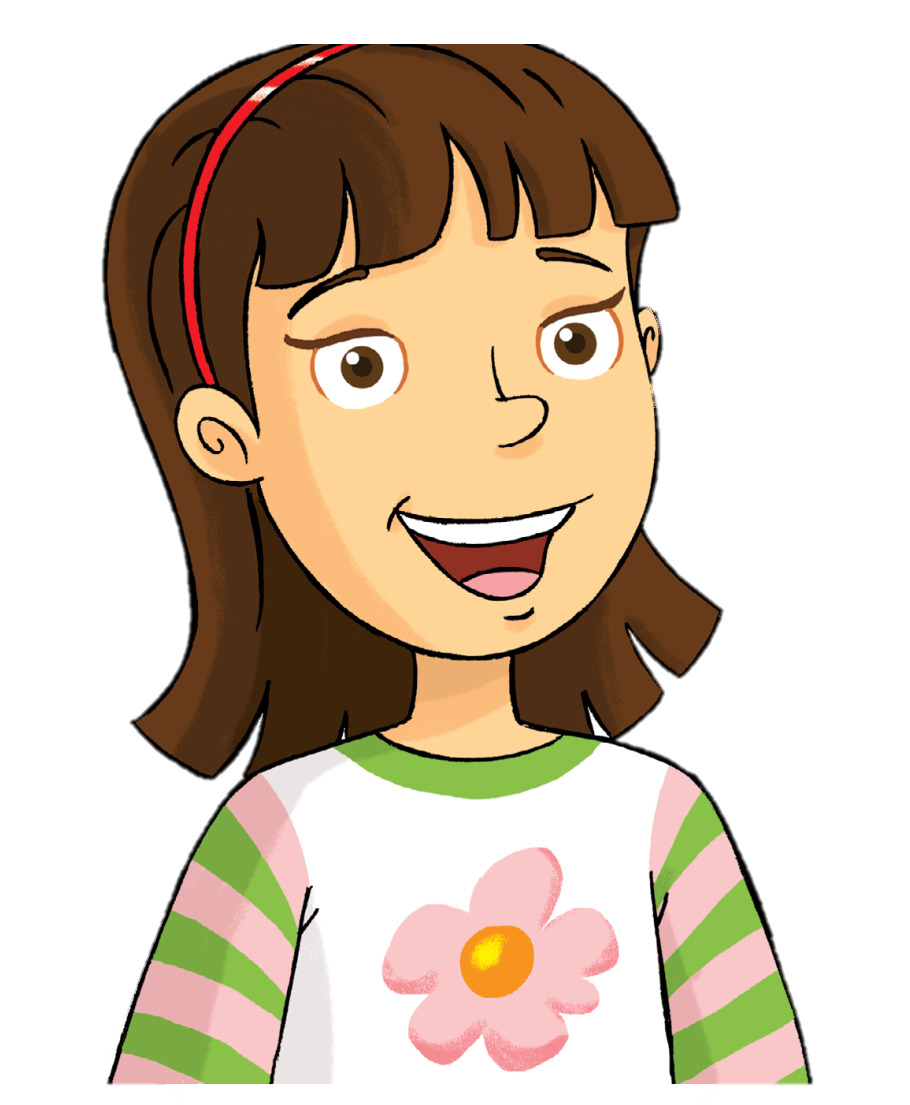 Tim
Rosy
Watch and Answer
Look and Say
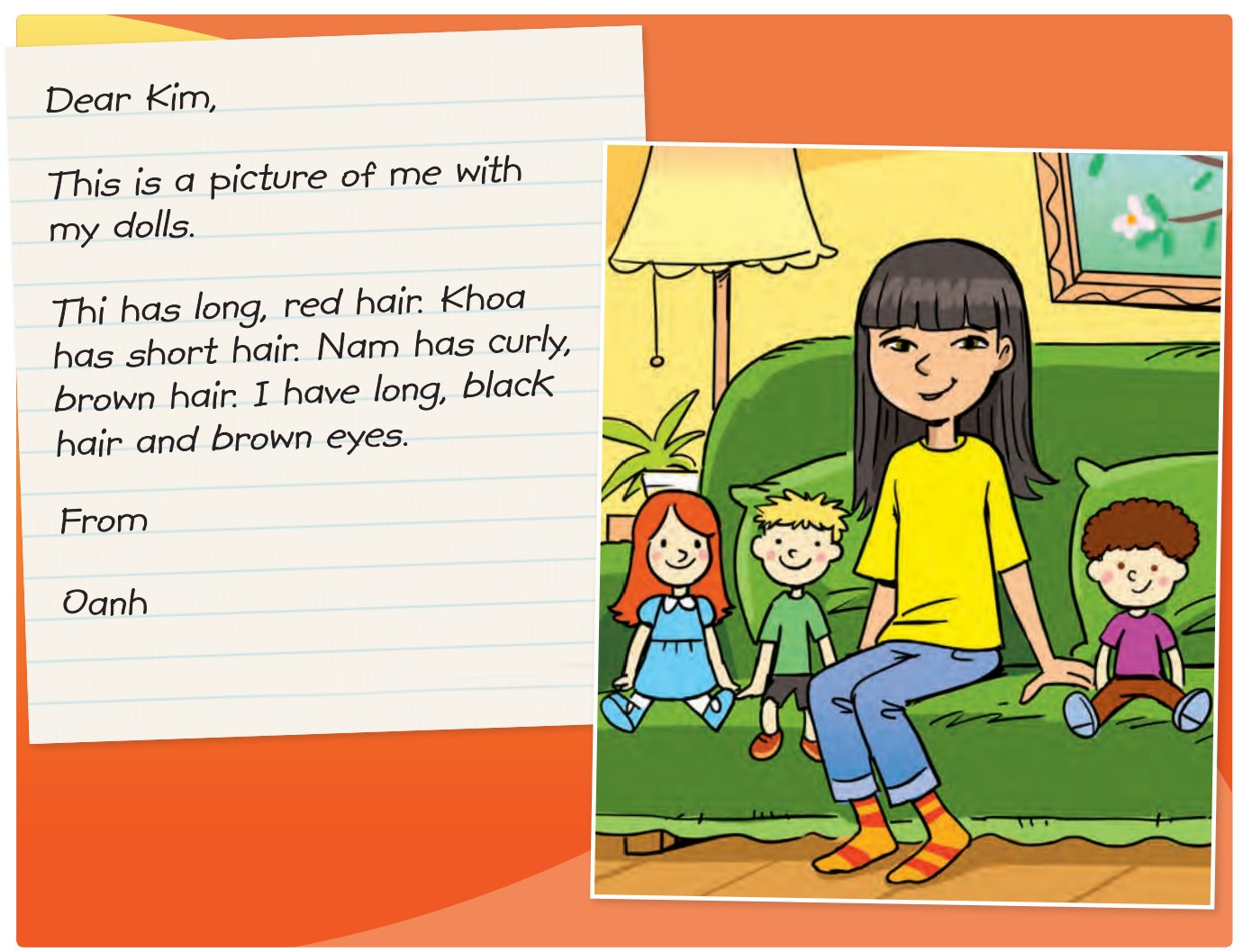 How many dolls can you see?
Listen and Point
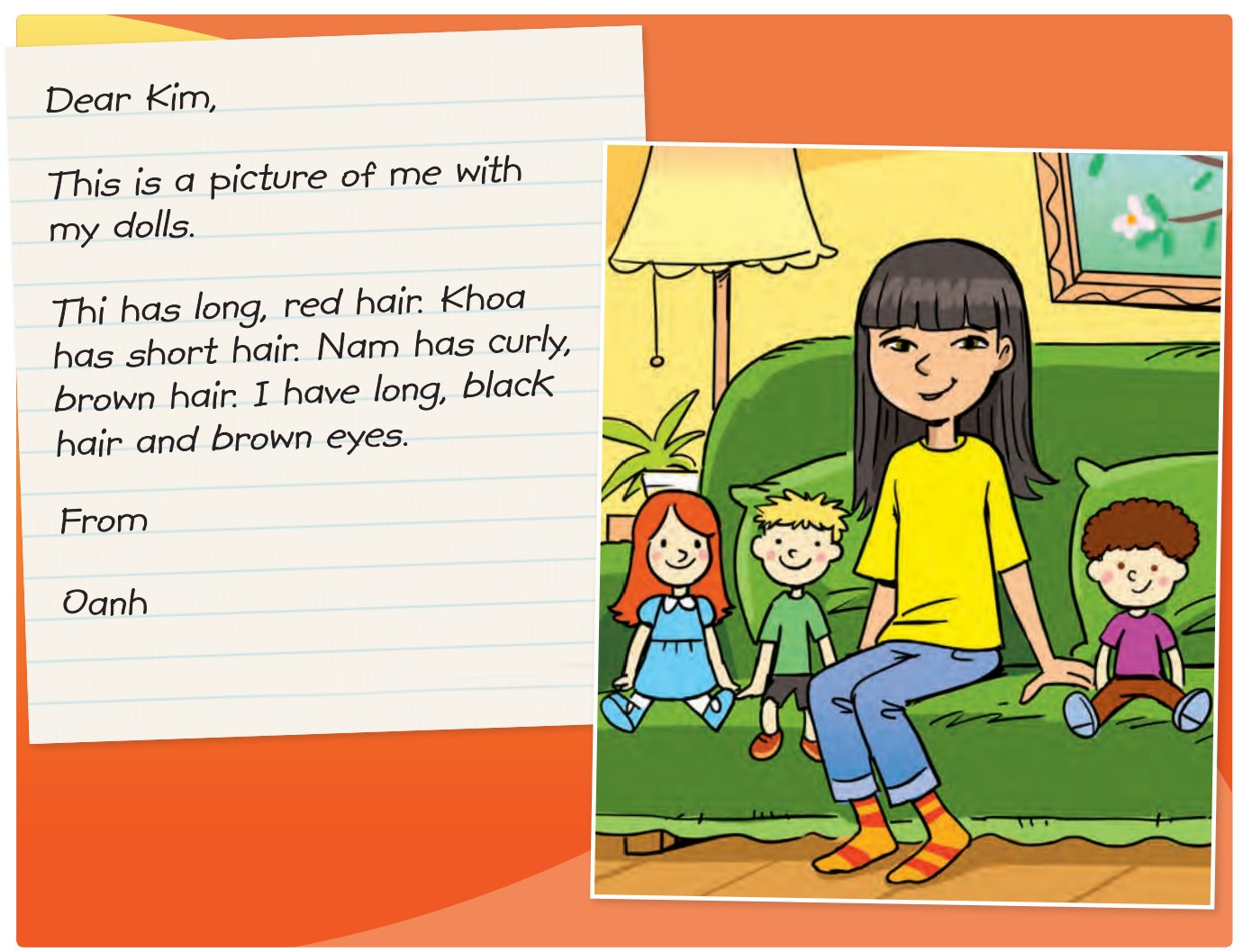 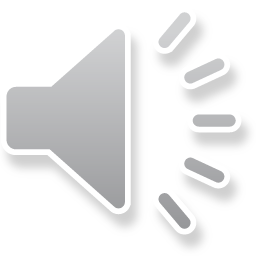 Listen and Repeat
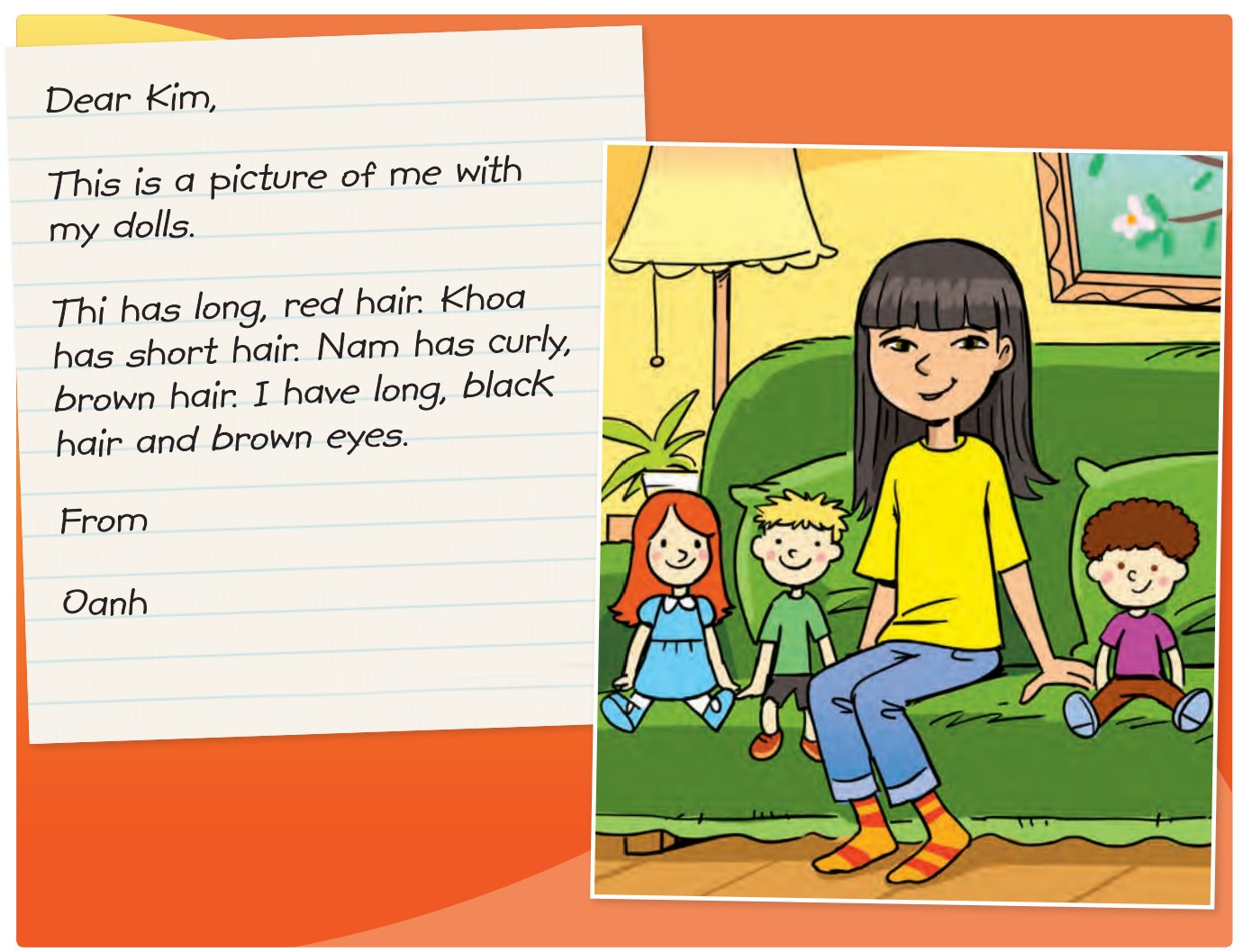 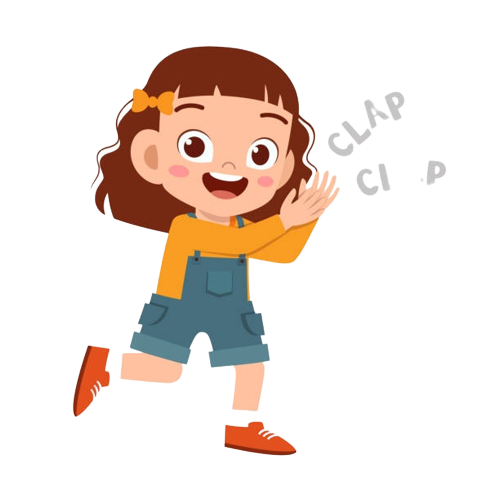 Good job!
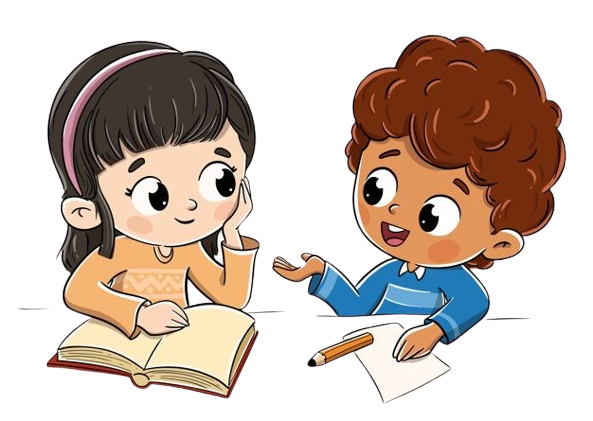 Work in Pairs
Take turns to read
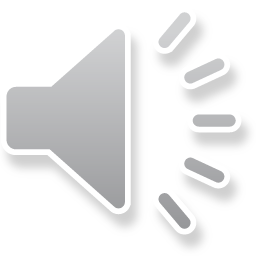 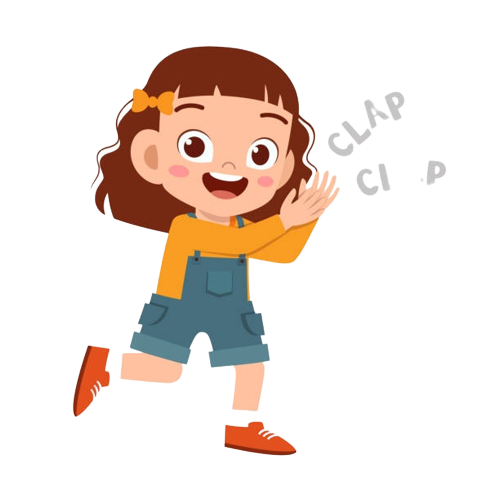 Good job!
Read again and Write the names.
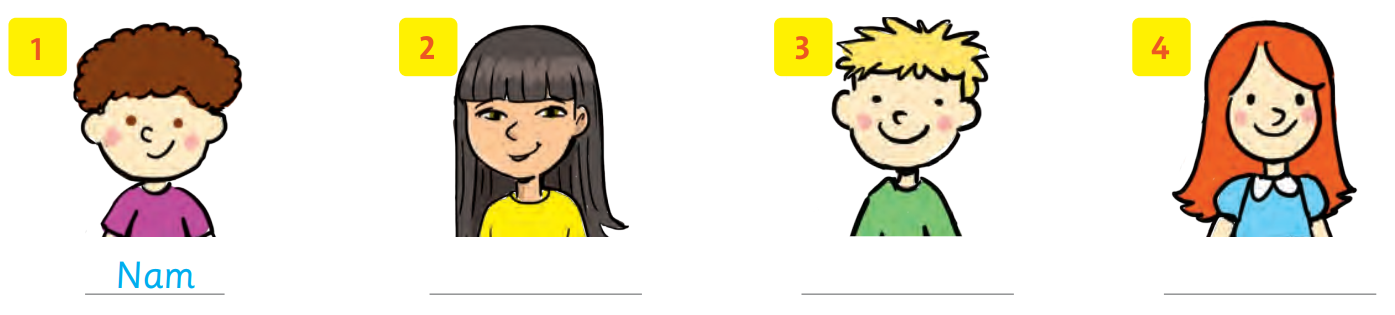 Khoa
Oanh
Thi
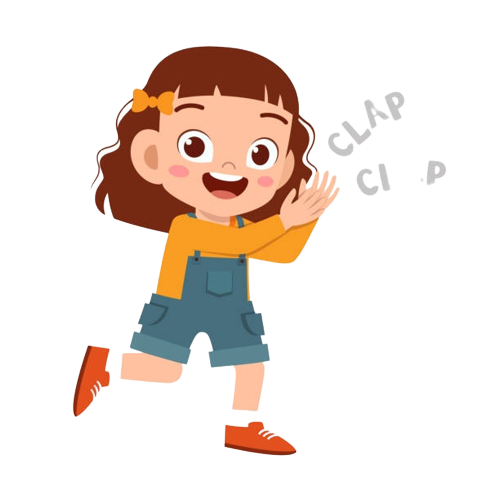 Good job!
Work in Pairs
Do you like doll?
What’s your favorite toy?
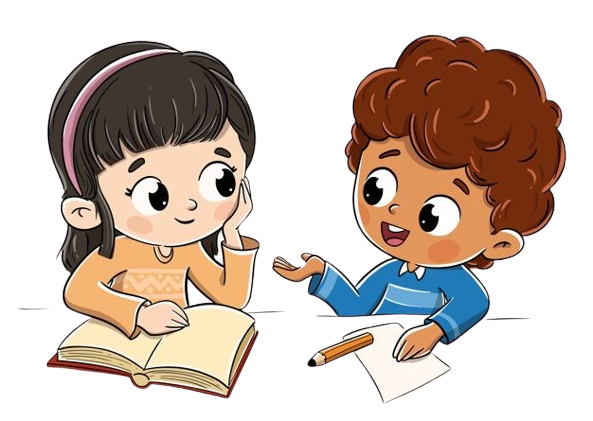 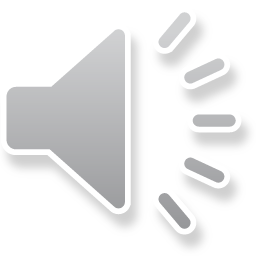 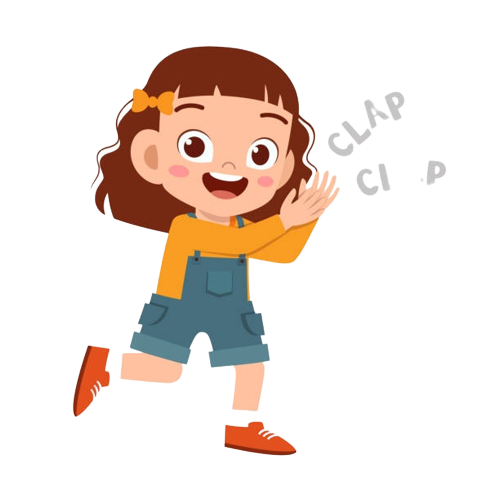 Good job!
Game
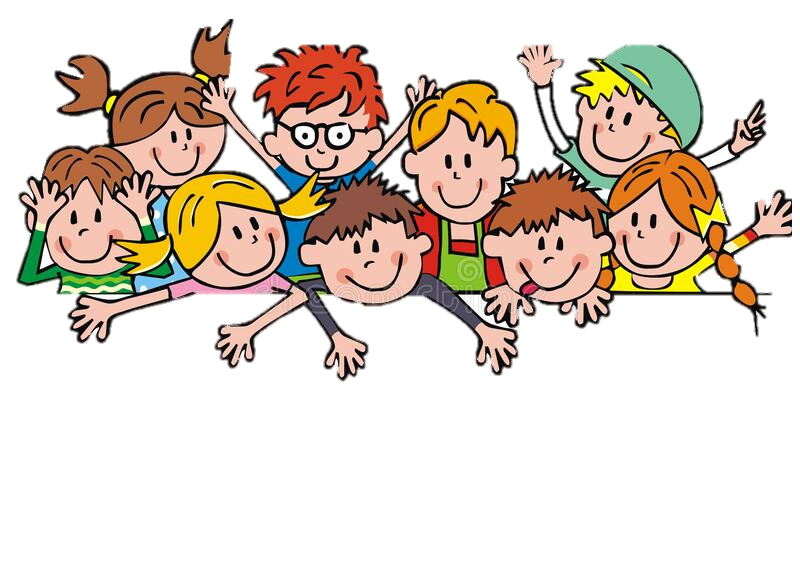 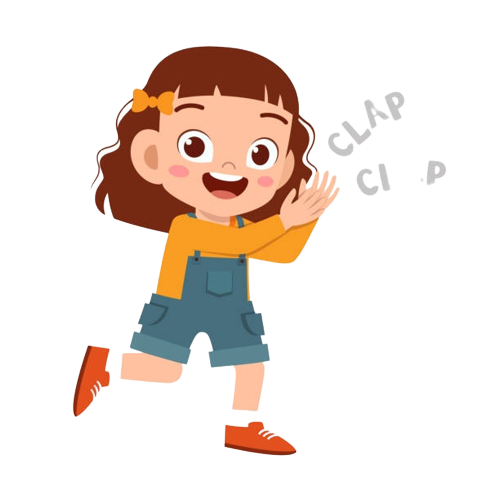 Good job!
Homework
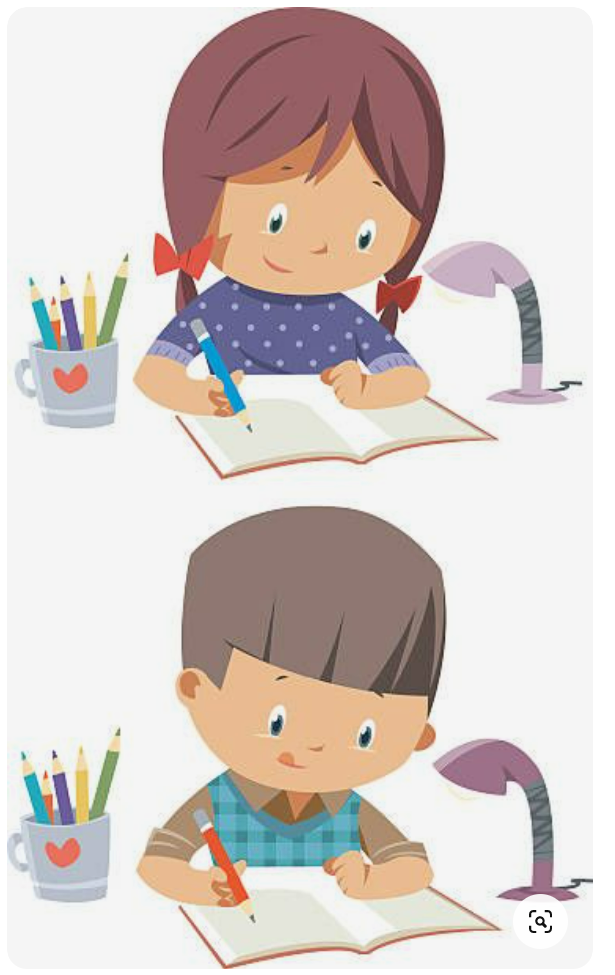 Goodbye!
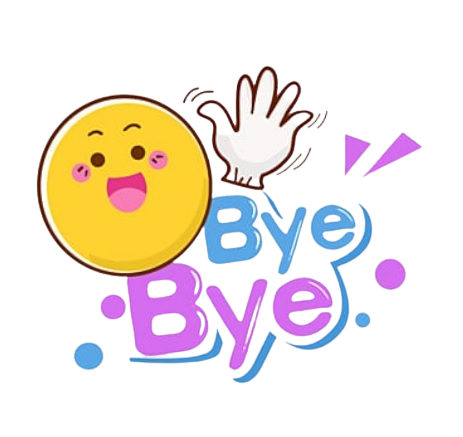 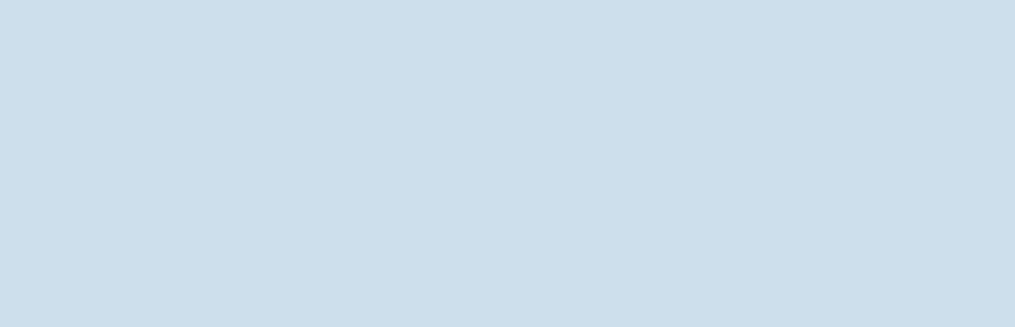